Inequalities
6th Grade 6.EE.8
Is this a solution? …
M+12=20
 IS 12 a solution? How do you know?


2.   N+7=14
IS 7 a solution? How do you know?


3.   2M+1=15
IS 6 a solution? How do you know?
What is an Inequality?
Is a range of values, rather than ONE set number

An algebraic relation showing that a quantity is greater than or less than another quantity.

Example: Speed limit 
The minimum speed limit is 40, and the max is 65.
An inequality is like an equation, but instead of an equal sign (=) it has one of these signs:

<   :  less than
≤  :  less than or equal to
>  :  greater than
≥  :  greater than or equal to
Write an inequality:
Noah has fewer than 8 tennis balls.



Hannah read at least 45 pages of the book.
Write an inequality:
3.   Chandler rode no more than 38 miles.



4.    Isabelle spent more than $85.
Are these possible solutions? …
Y + 8 ˂ 13  		Is 7 a possible solution?
7n ≥ 105		Is 15 a possible solution?
x – 9 ≤ 23		Is 30 a possible solution?
Solving using addition & Subtraction
42 ≤ 25 + w		 2.     x – 12 ˃ 25
Solve using Multiplication & Division:
Graphing Inequalities:
When we graph an inequality on a number line we use open and closed circles to represent the number.
<
<
Plot an open circle
≥
≤
Plot a closed circle
Graph the following Inequalities:
x  ≥  8
 y  ˂  4
 1  ≤  P
 x  ˃  12
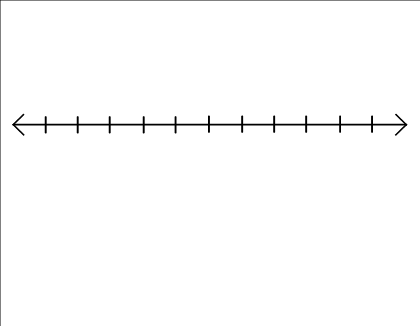 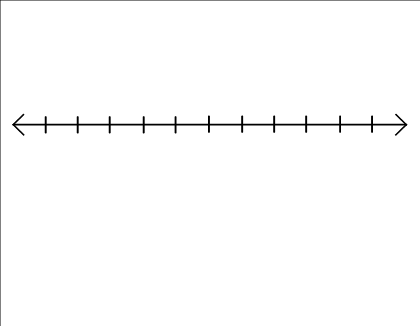 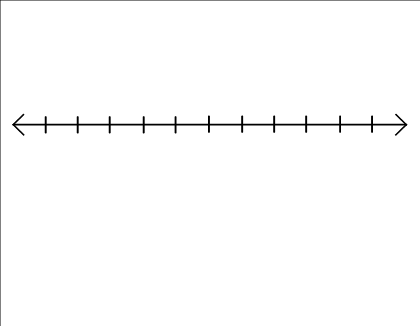 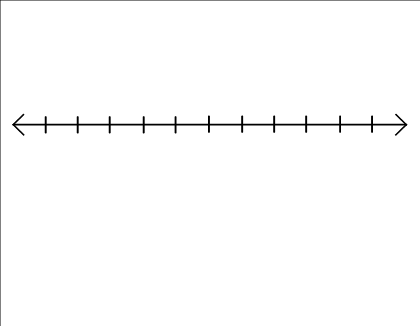